UNIDAD TECNICO PEDAGOGICO 2020 –APRENDIENDO EN LINEA MINERAL 
CORREO INSTITUCIONAL DOCENTE: daniela.aguilera@colegio-mineralelteniente.cl
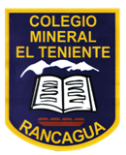 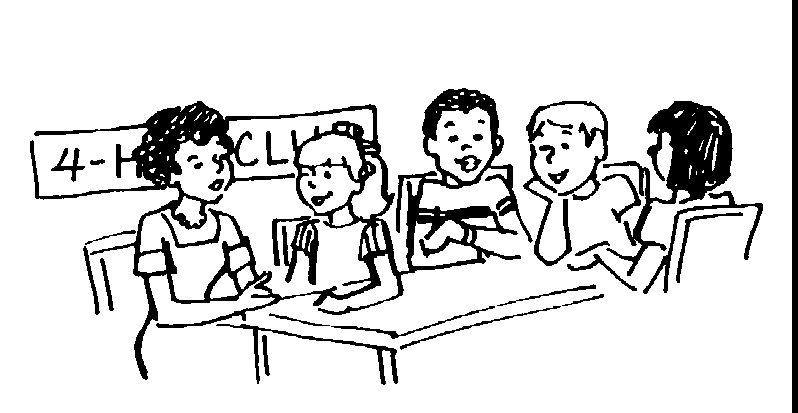 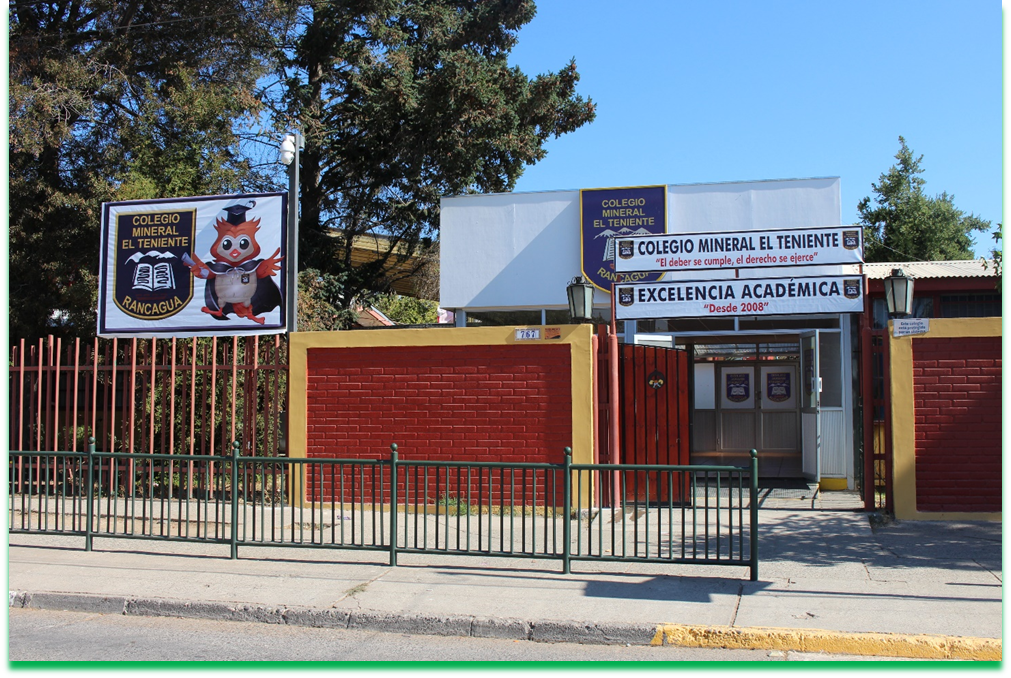 Música 4° Básico A-B-C 
CLASE N° 6
Profesora: Daniela Aguilera G.
Objetivo: cantar al unísono “pin pon” y reconocer manifestaciones relevante presentes en la tradición oral y popular.
RECOMENDACIÓN PARA VIDEO
CLASE 6
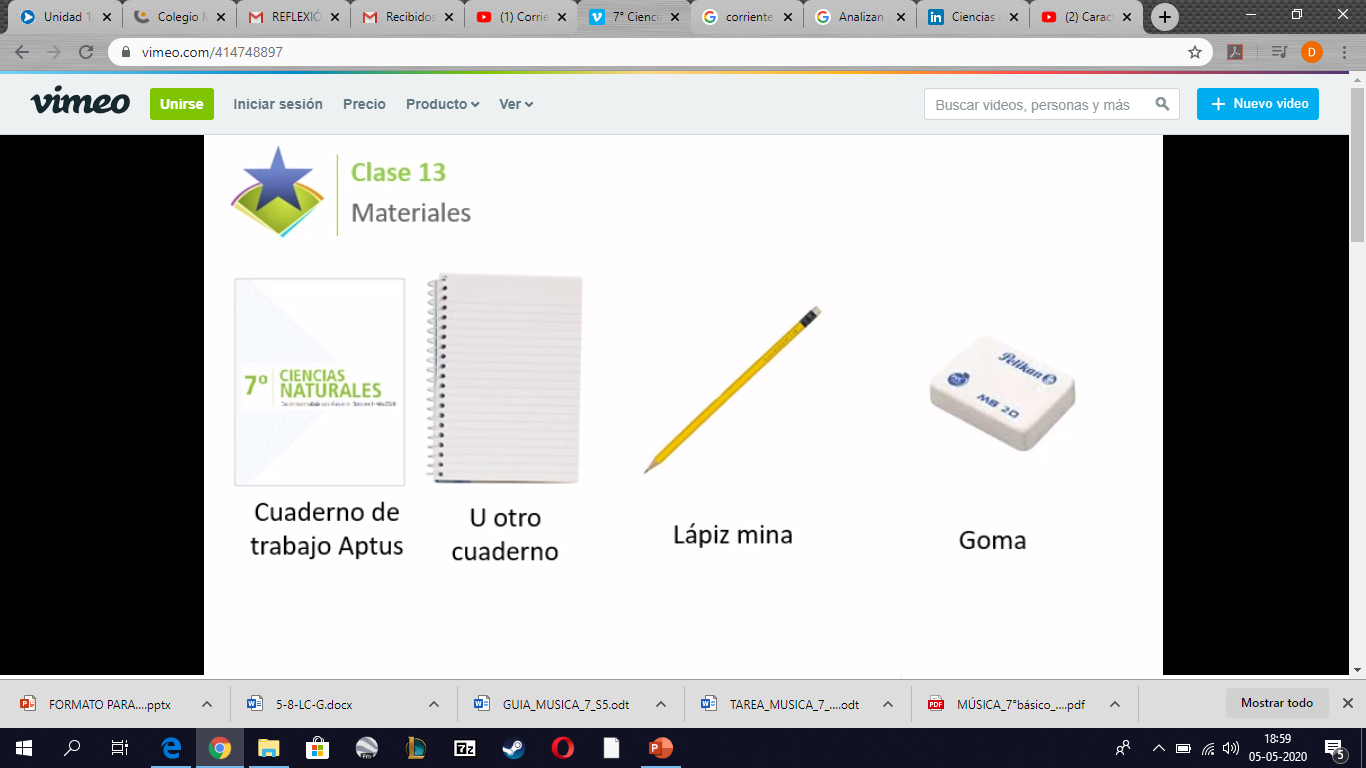 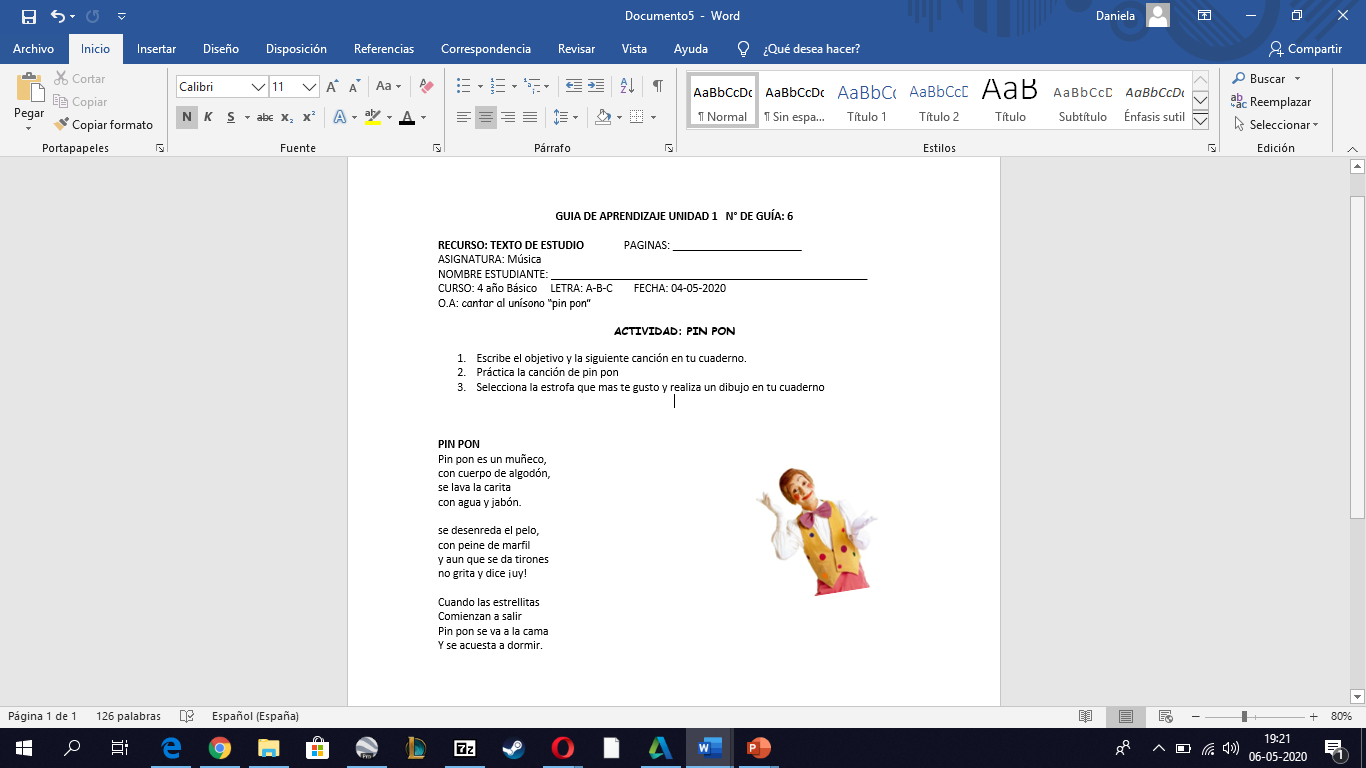 cuaderno de música               lápiz                                     goma                                       Guía n° 6
¿Quién es pin pon?
Pin Pon fue un programa de televisión infantil chileno, cuyo protagonista era «Pin Pon», un muñeco que enseñaba al público diversos hábitos, valores y principios, acompañados de melódicas canciones. 

En el programa también participó el pianista chileno Valentín Trujillo, quien interactuaba con «Pin Pon» y tocaba el piano, mientras el muñeco cantaba canciones para niños.
Algunas copias de la canción original de Pin Pon.
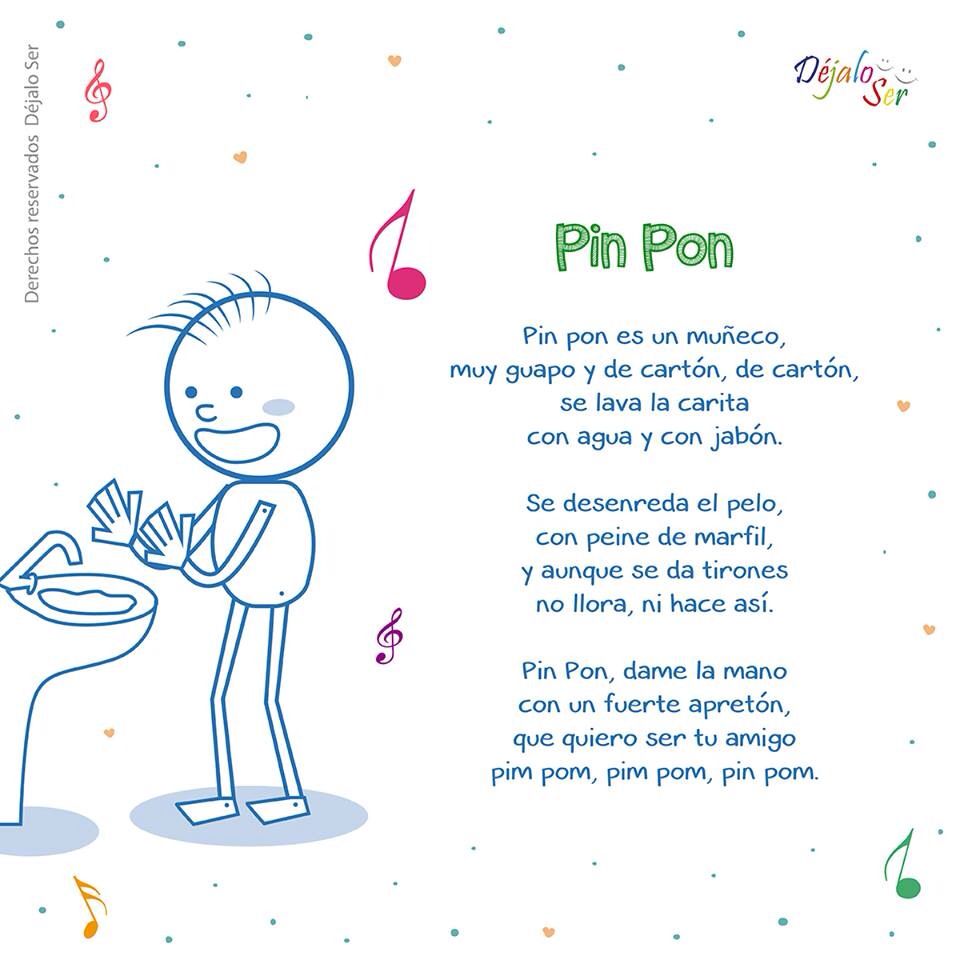 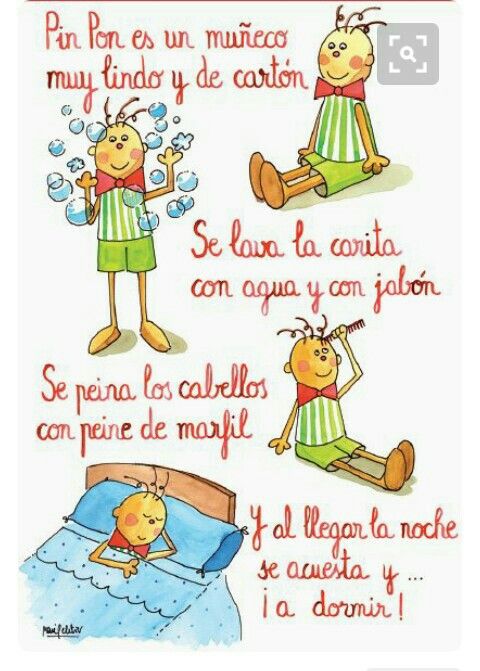 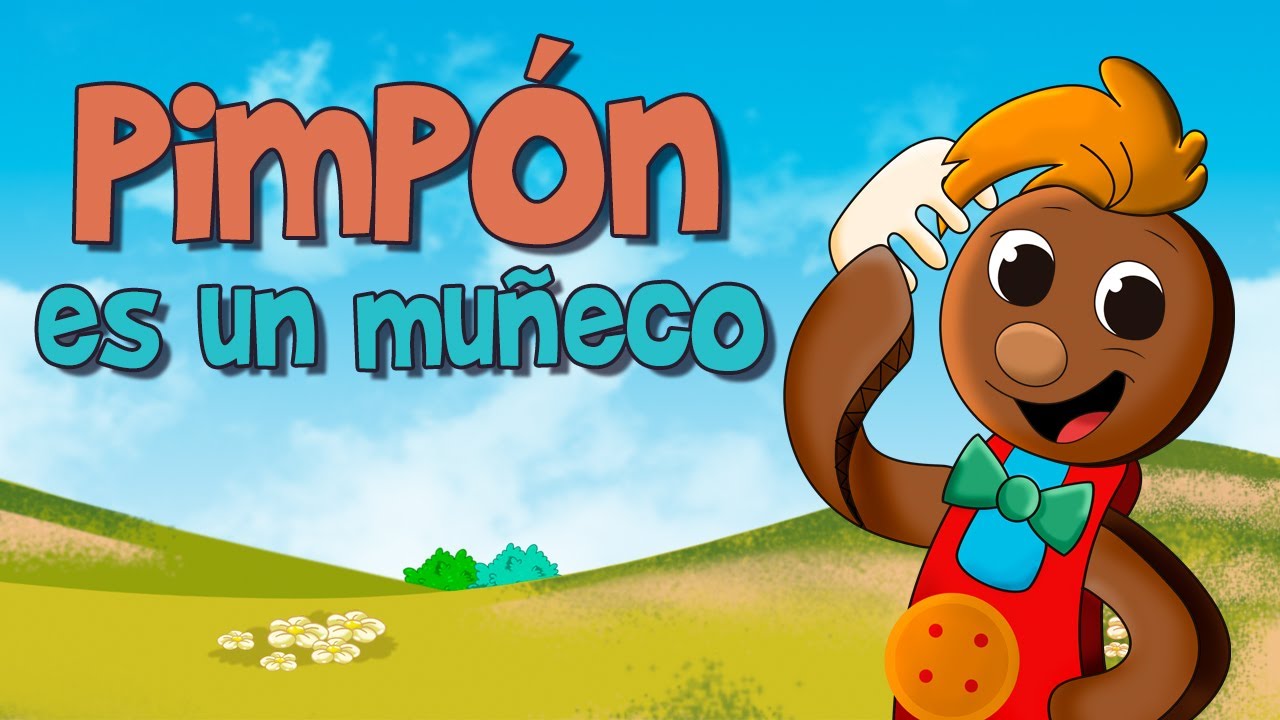 Material extra.
Ingresa al siguiente link y podrás observan un capitulo de pin pon  
https://www.tvn.cl/especiales/nuestrahistoria/decada70/pin-pon-1495258